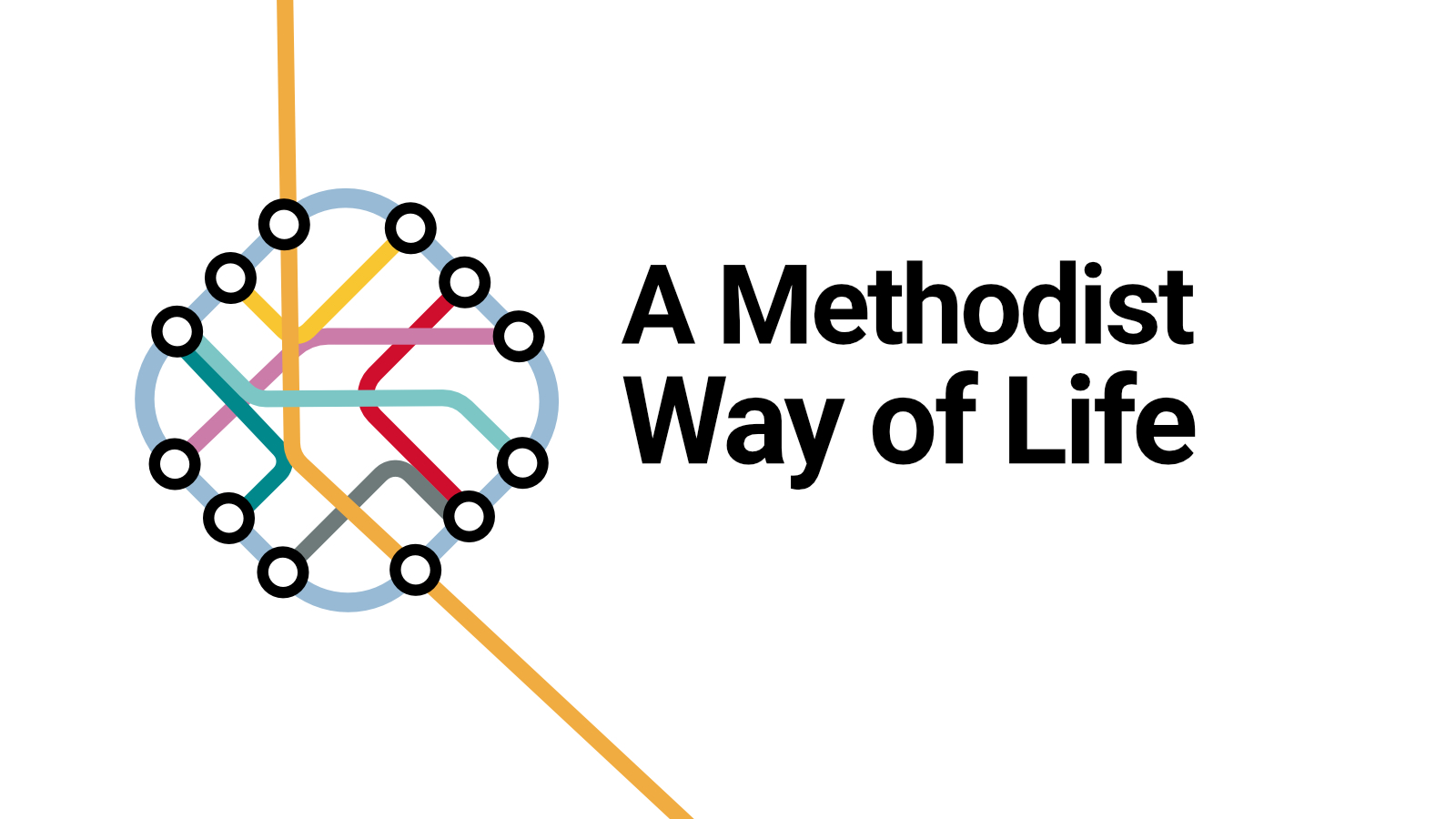 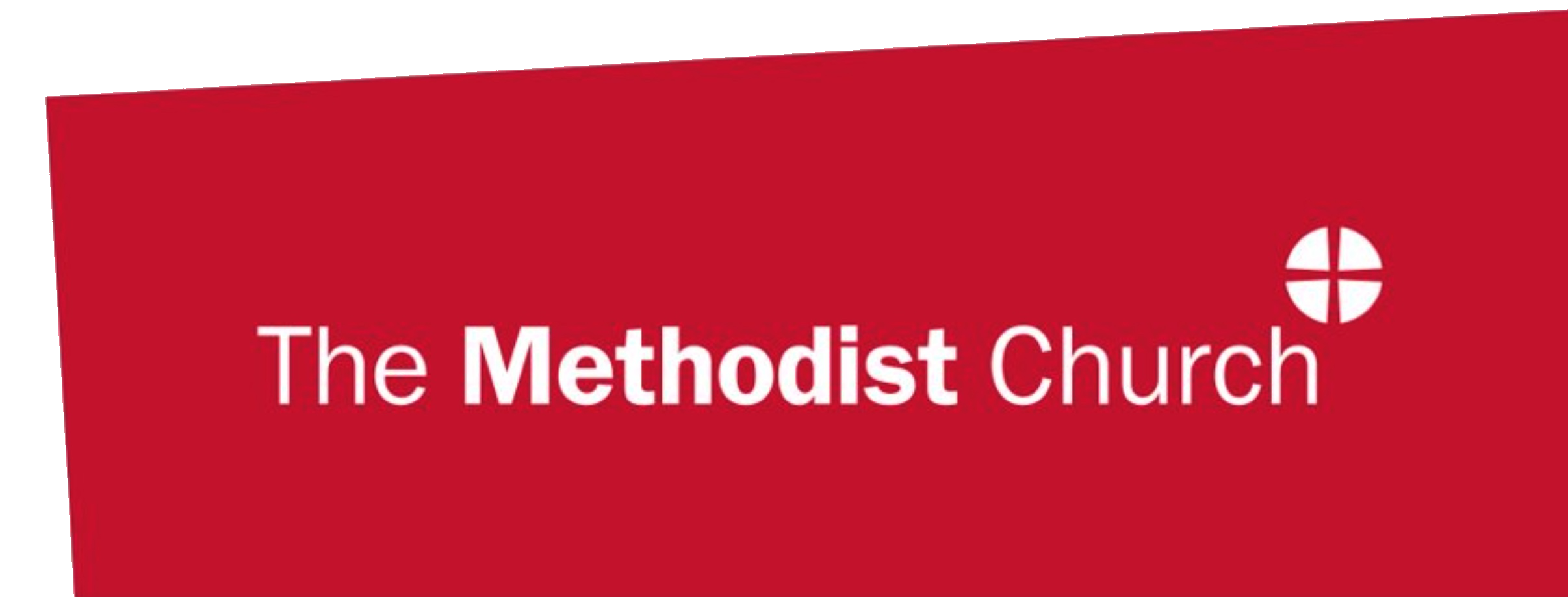 [Speaker Notes: A Methodist Way of Life]
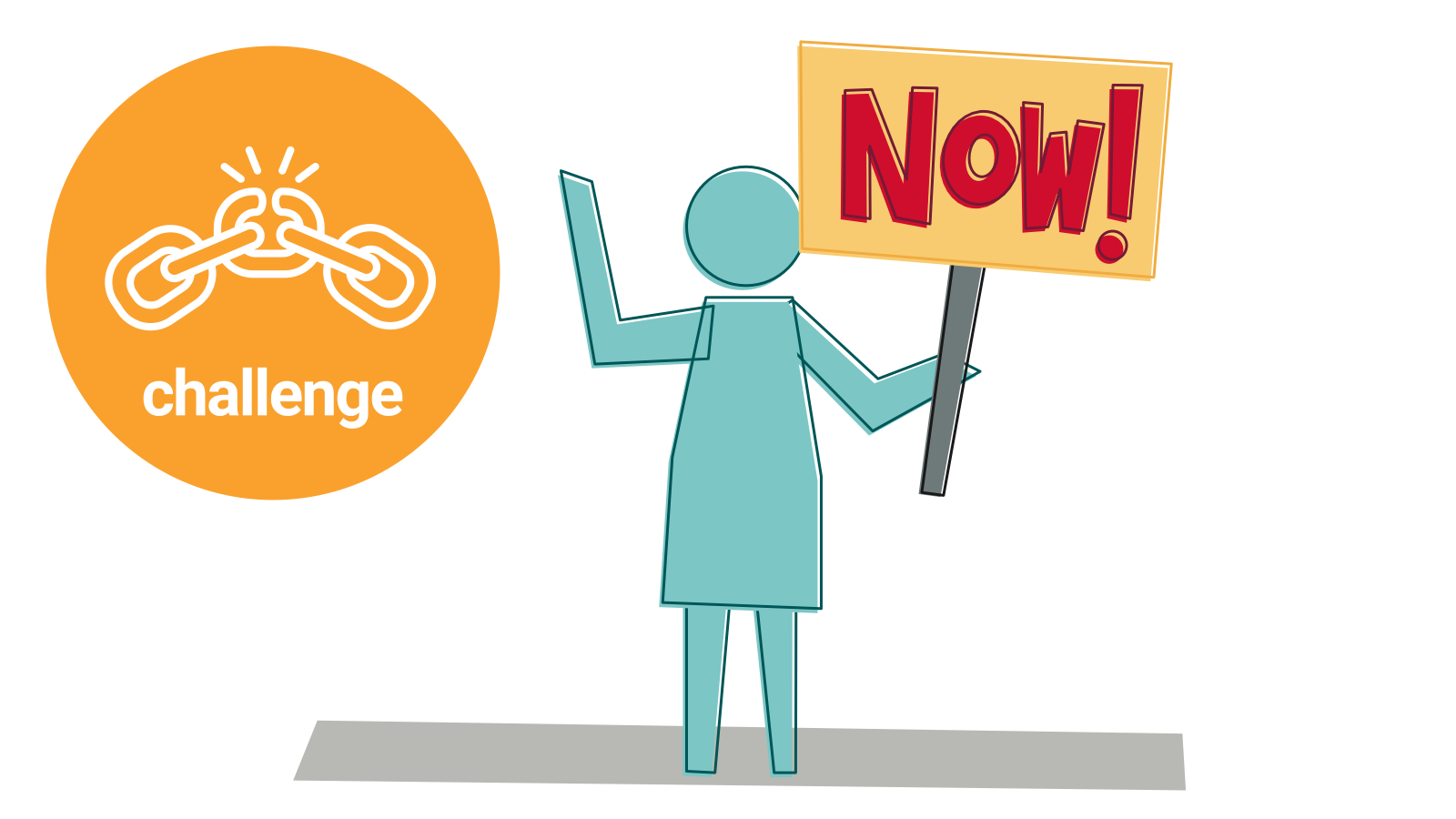 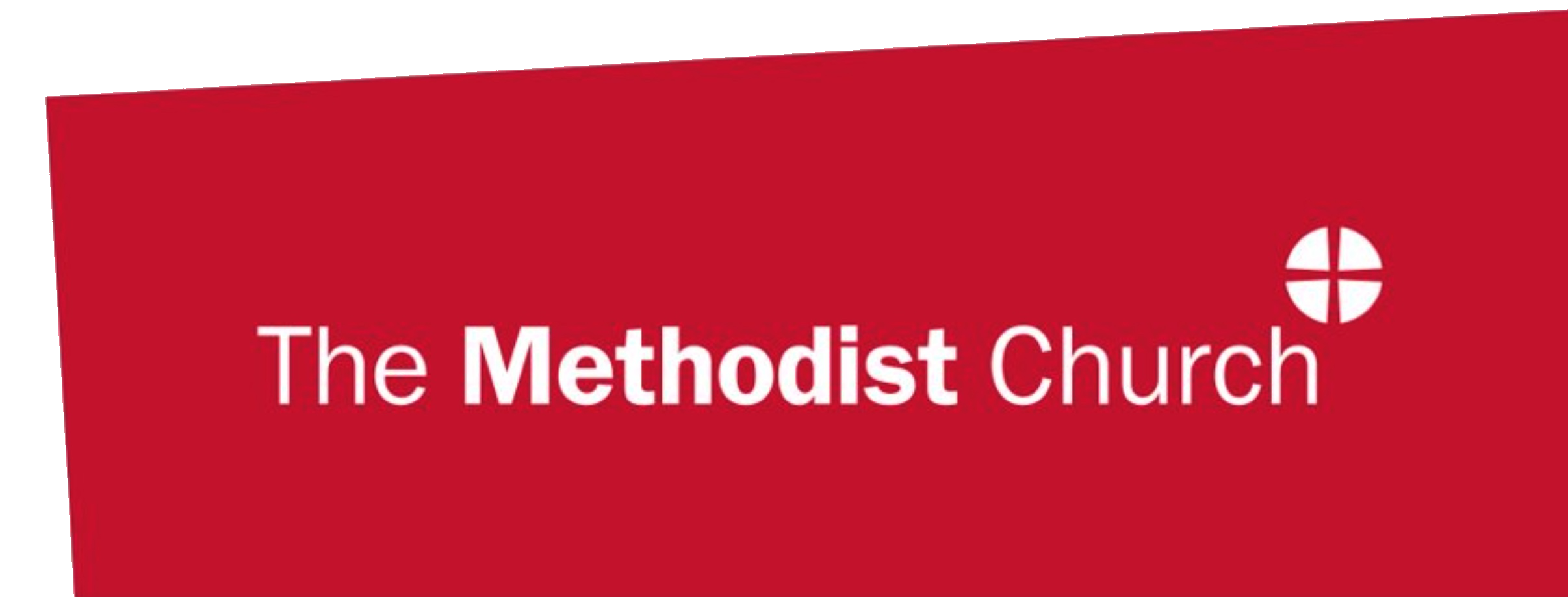 [Speaker Notes: Session: Challenge (see ‘key themes’)

We challenge injustice. God is a liberator. God always takes the side of people experiencing poverty and injustice.]
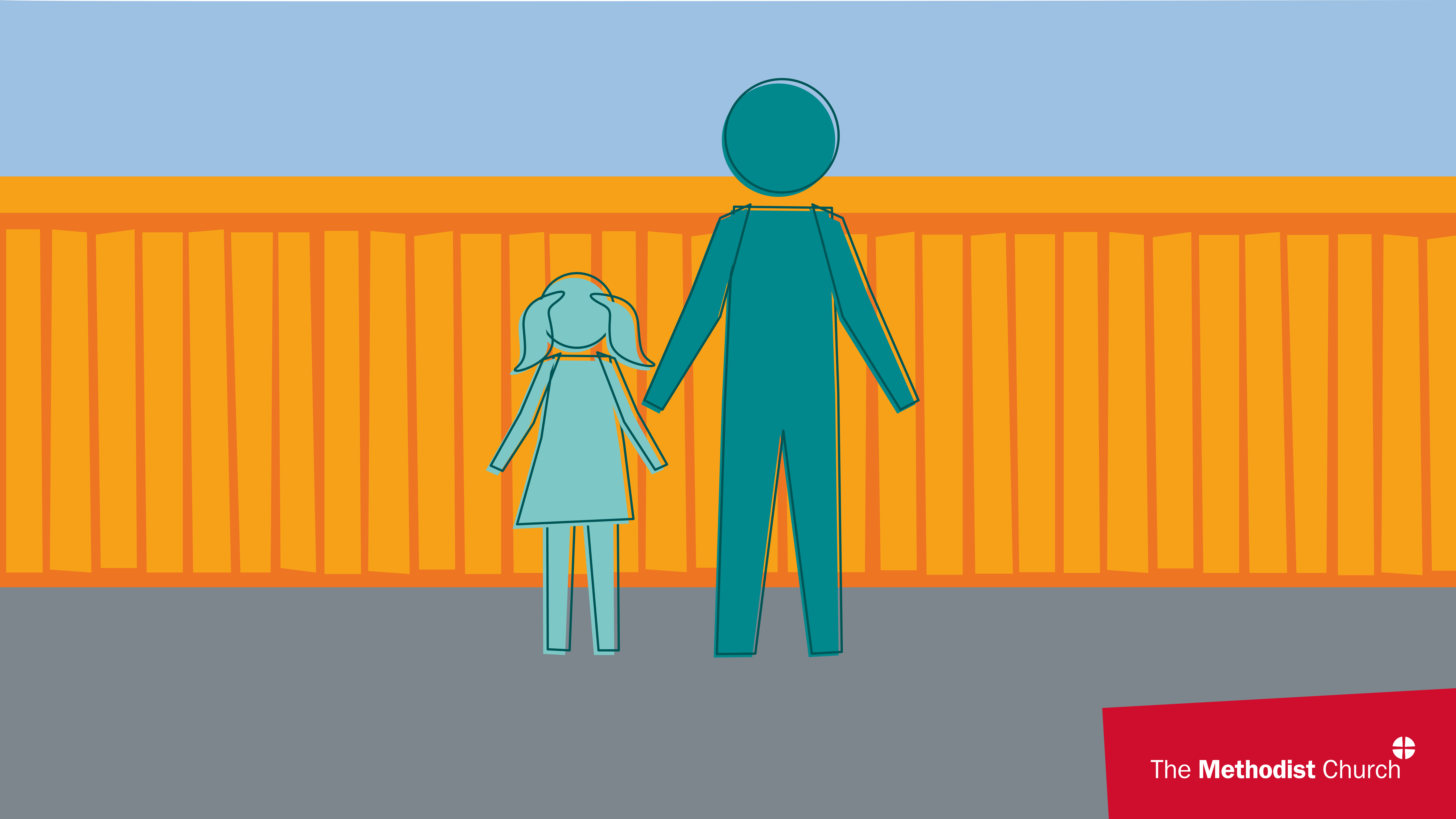 Andy: It’s not fair graphic?

Also an illustratation of the fence metaphor (there is a link to one but a house style version would be nice)

Also, add the image now on the website (different placard)

Also, the river metaphor – but less important than the fence as it’s in ‘further info’
[Speaker Notes: Session: Challenge (see ‘background reflection’)

The cry of fairness can be related to two things – fair opportunities or fair outcomes. One common illustration of this difference is to imagine an adult and child trying to look over a fence. The adult is tall enough to look over, but the child is not. Fair opportunities treat all people equally – both people would be given a box to stand on.]